Behavioral and Social Science in Biomedical HIV Research
Dianne Rausch, Ph.D.
Director, Division of AIDS Research
National Institute of Mental Heanth
Behavioral and Social ScienceSpanning Discovery to Implementation Science
Behavioral & Social Science
Discovery Science
Implementation Science
Translational Science
2
Advances in HIV/AIDS
PMTCT
 Combination ART
 Benefit of early ART
 Treatment as Prevention (TasP)
 Rapid (self/home) HIV testing
 Pre-exposure prophylaxis (PrEP)
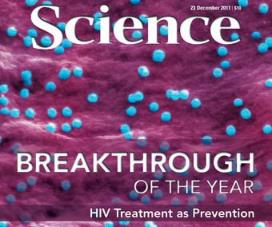 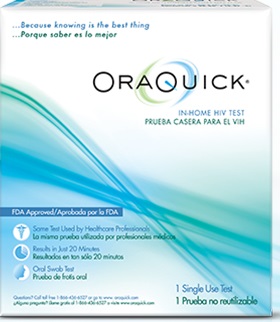 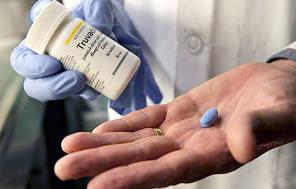 Behavioral and Social Science
In an era of great biomedical advances in HIV/AIDS, what contributions can behavioral and social science make?

 Improving use and impact of proven products/strategies
 Strengthening biomedical HIV research
A Framework for Behavioral and Social Science (BSSR)in the Fight Against HIV/AIDS
Gaist & Stirratt JAIDS 2017
5
Optimizing Real-World Impact
Behavioral and Social Science Research Along the Continuum
Uptake of PrEP
Behavior Modification
Routine HIV Testing
Psychological Processes

Mental Health Depression
Anxiety
Comorbidities
Stigma
Resiliency
Social Support
HIV Prevention
HIV Testing
Key Populations- across the lifespan
Adherence
Treatment as Prevention (TasP)
Linkage to HIV Care
7